中国山水画的意境
李吉福
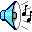 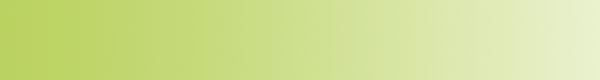 让我们通过思考与讨论来了解中国山水画的意境
中国的山水画较之花鸟画、人物画，更加注重对意境的深刻表现,从而形成独特的艺术传统。
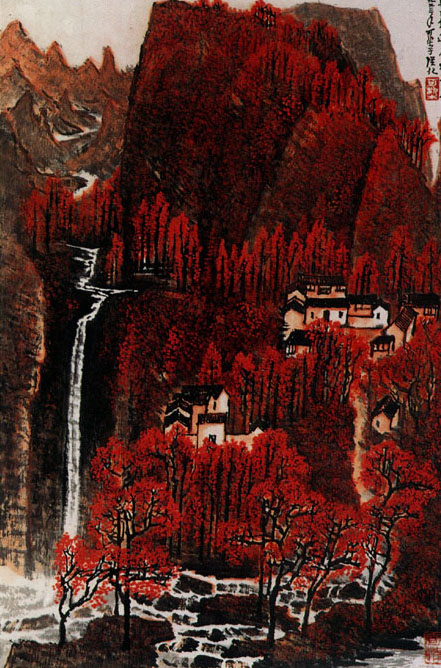 学会欣赏
学会比较
学会表现
通过诗词欣赏，来感受其中的意境
沁园春·雪
                                                              
                                                                 毛泽东
                                            北国风光，千里冰封，万里/雪飘。
                                            望长城内外，惟余莽莽；
                                            大河上下，顿失滔滔。
                                            山舞银蛇，原驰蜡象，欲与天公试比高。
                                            须晴日，看红装素裹，分外妖娆。
                                            江山如此多娇，引无数英雄竞折腰。
                                            惜秦皇汉武，略输文采；
                                            唐宗宋祖，稍逊风骚。
                                            一代天骄，成吉思汗，只识弯弓射大雕。
                                           俱往矣，数/风流人物，还看今朝。
学会比较
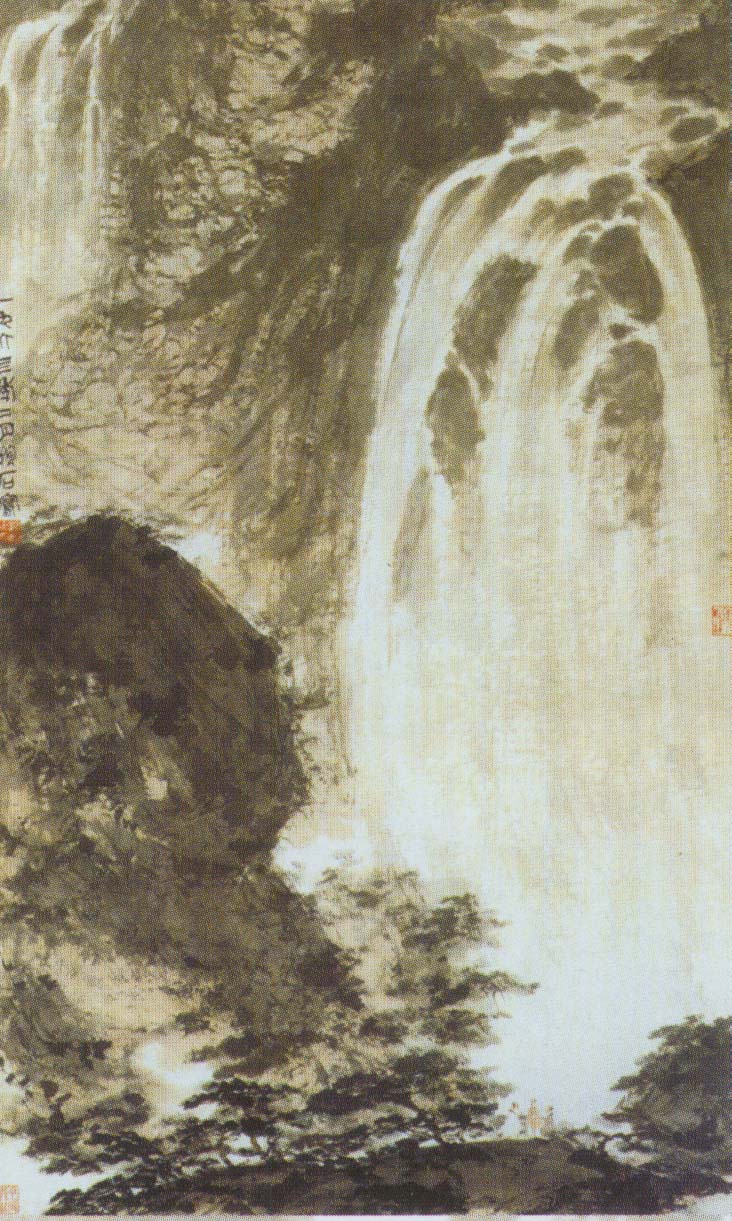 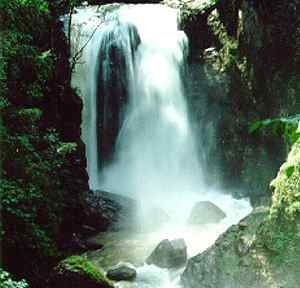 大自然—画家—山水画是怎样的关系？
观瀑图   傅报石
学会比较
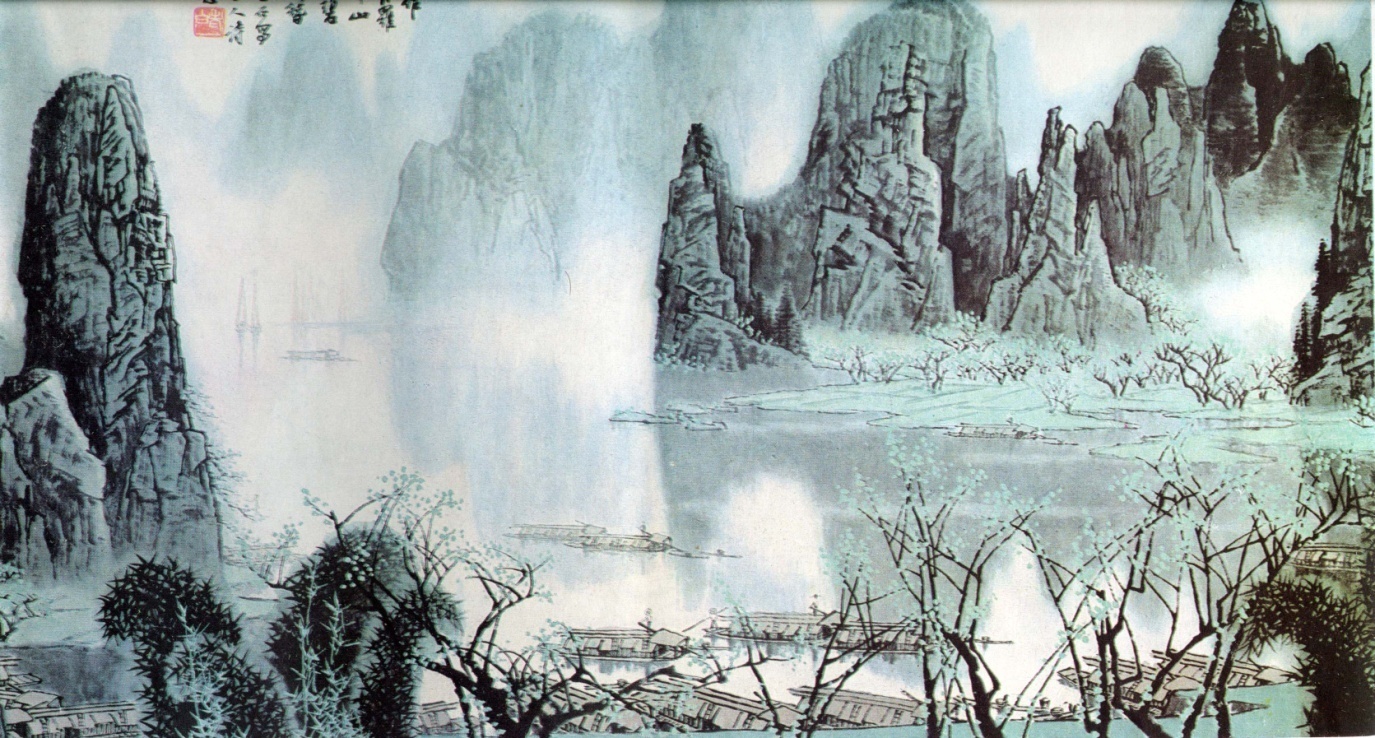 江作青罗带
   山如碧玉簪 
（中国画）白雪石
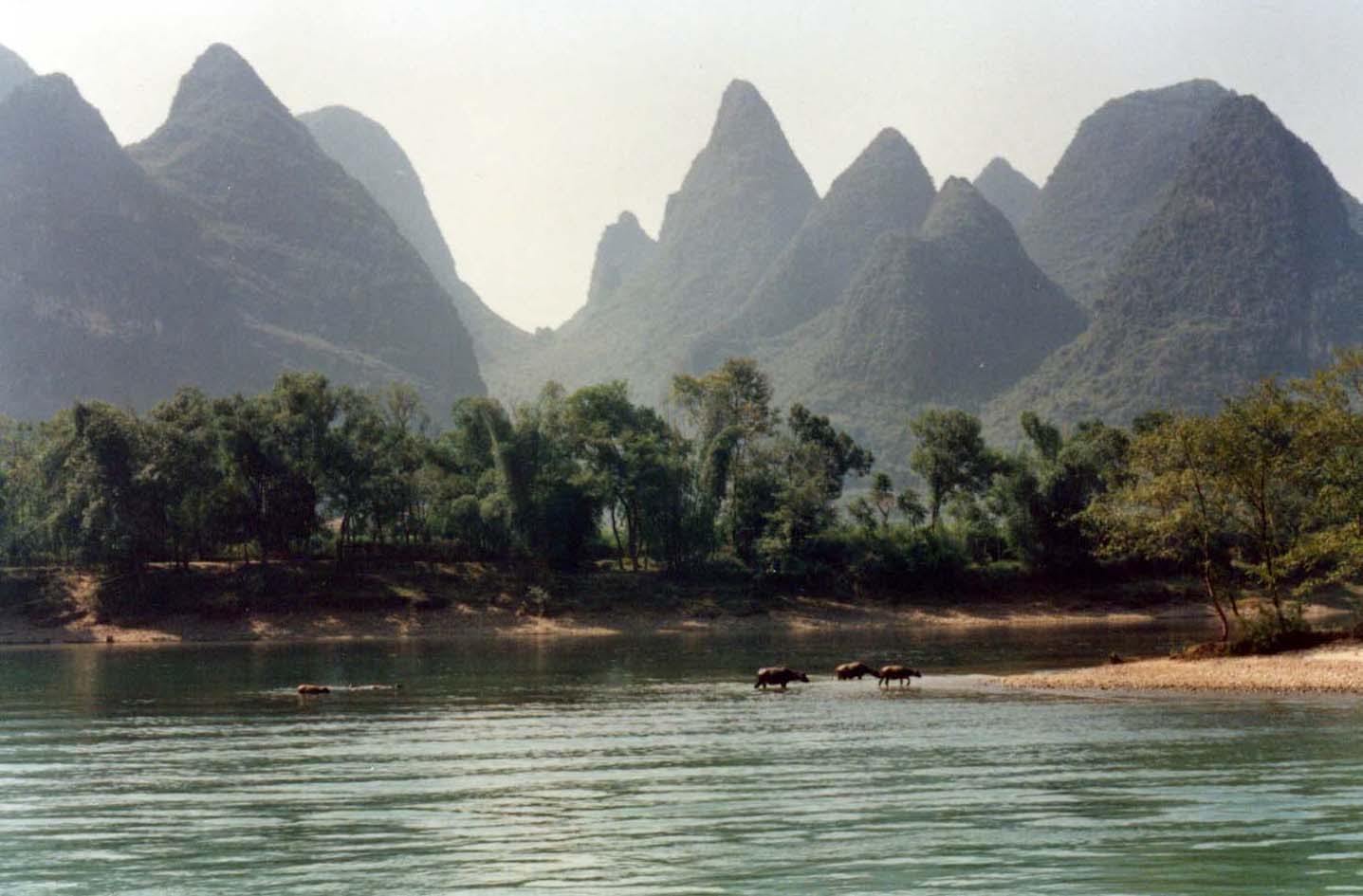 桂林山水（摄影）
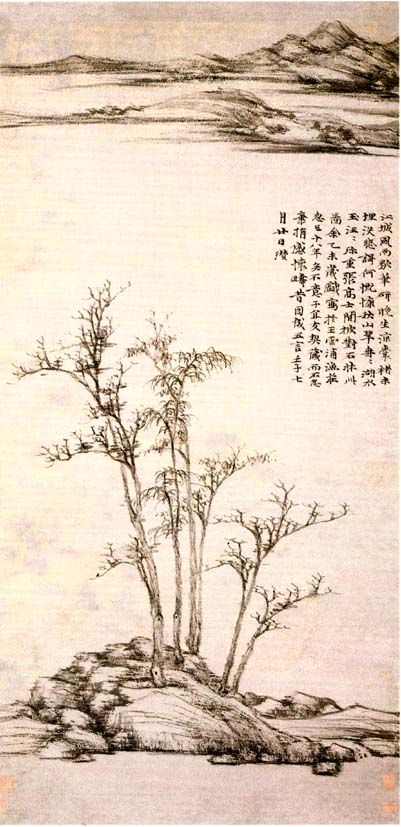 学会比较
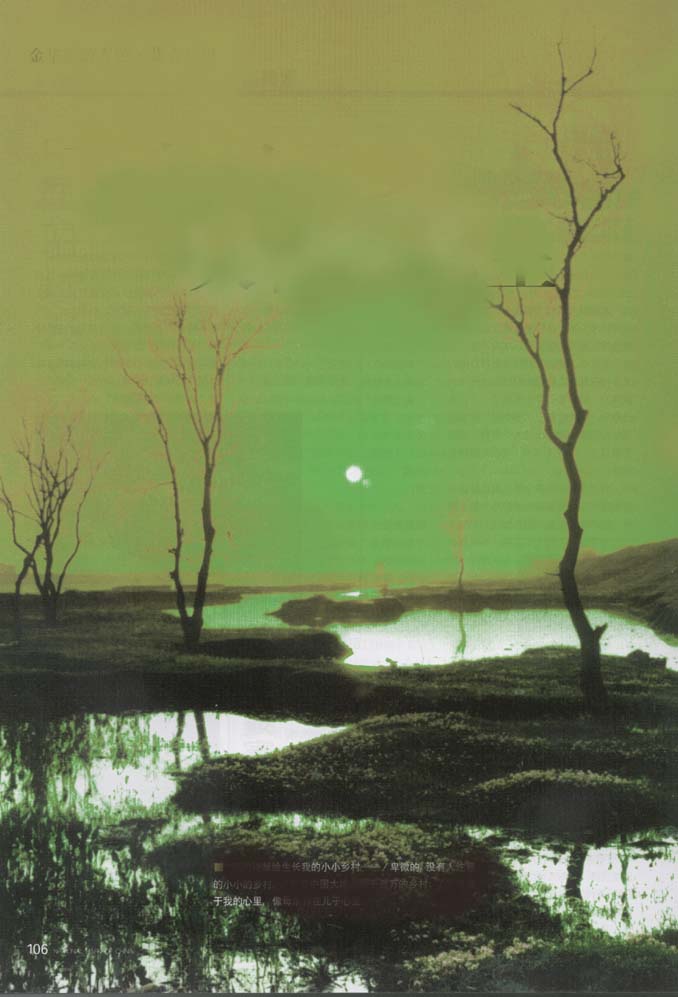 渔庄秋霁图  倪瓒 （元）
学会比较
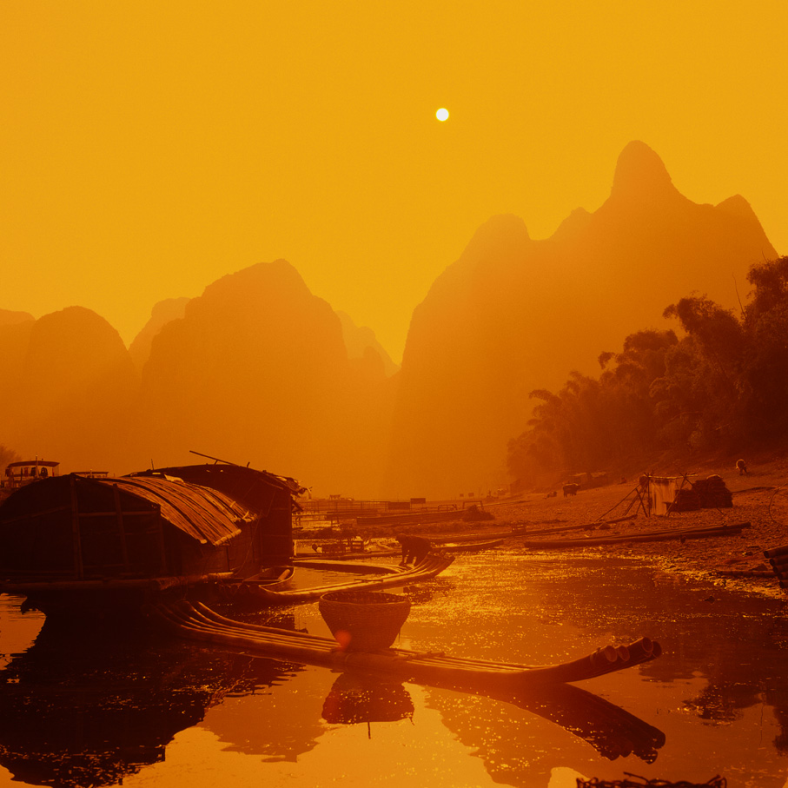 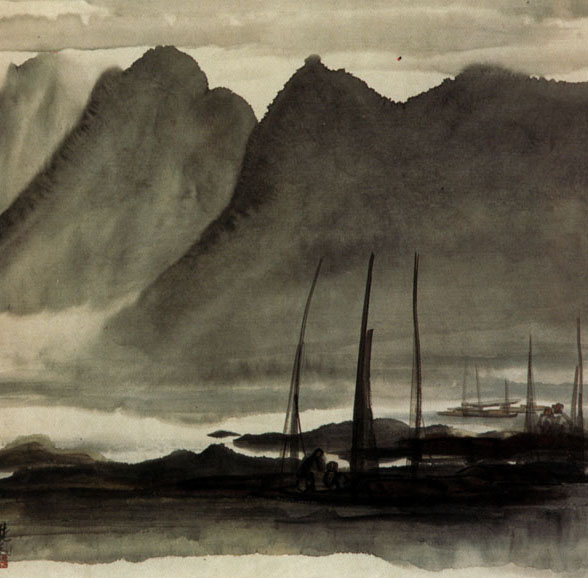 林风眠  （ 中国画）
暮归 （ 摄影）
学会比较
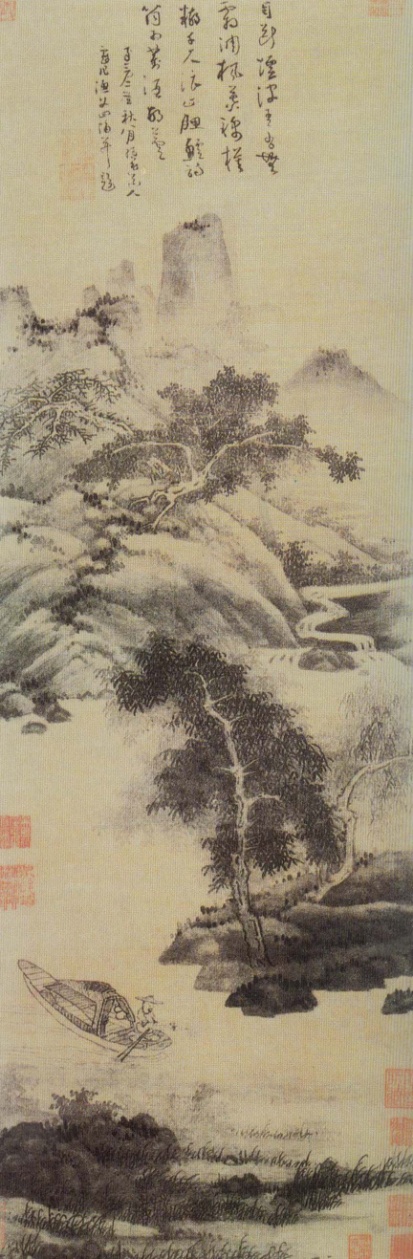 同一景物不同画家的不同表现给我们什么感受？
渔夫图   吴镇 （元）
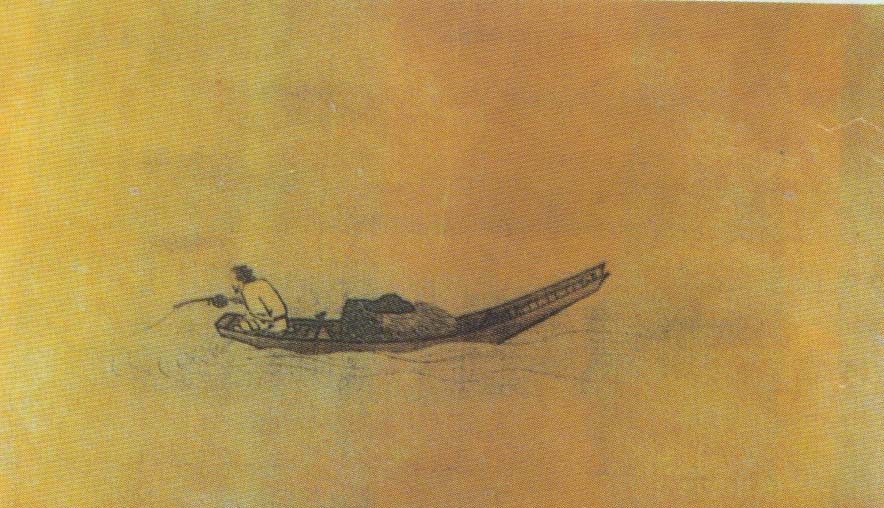 寒江独钓图  马远  （宋）
学会比较
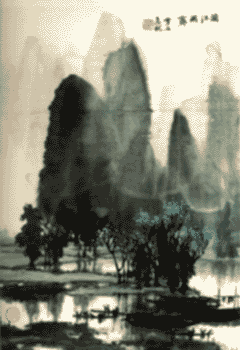 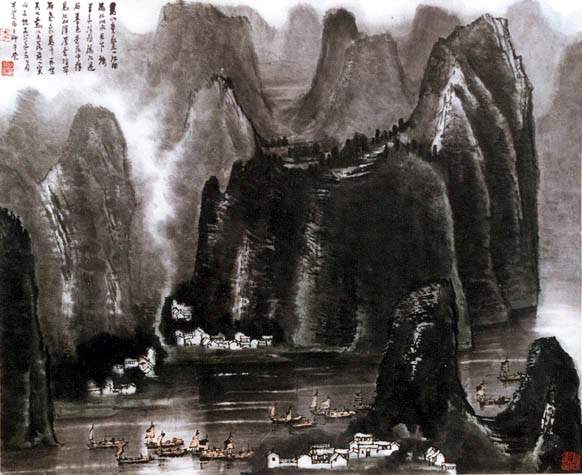 漓江雨霁  白雪石
漓江山水天下殊   李可染
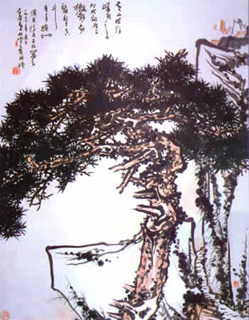 学会比较
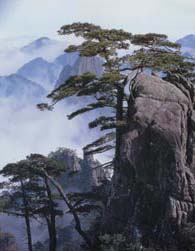 松  （摄影）
黄山松  潘天寿
学会比较
通过比较你是否感受到不同时代的气息？
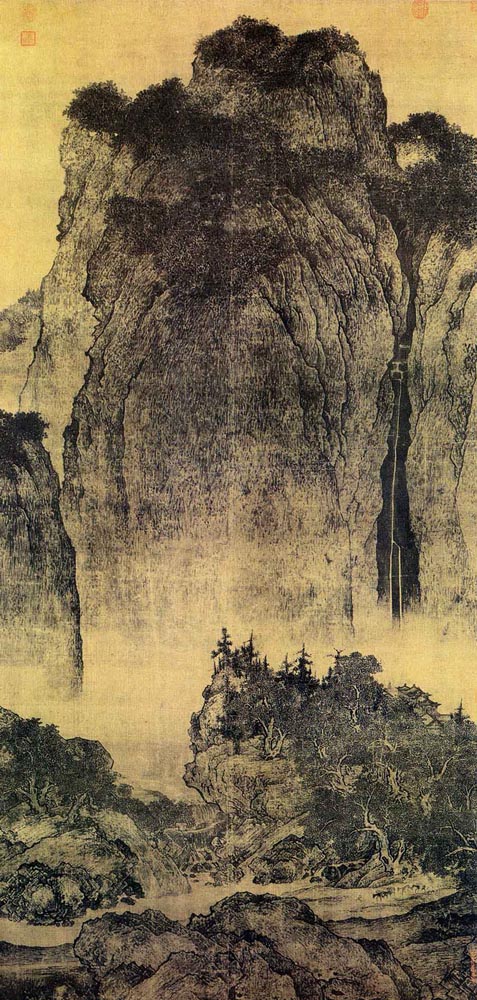 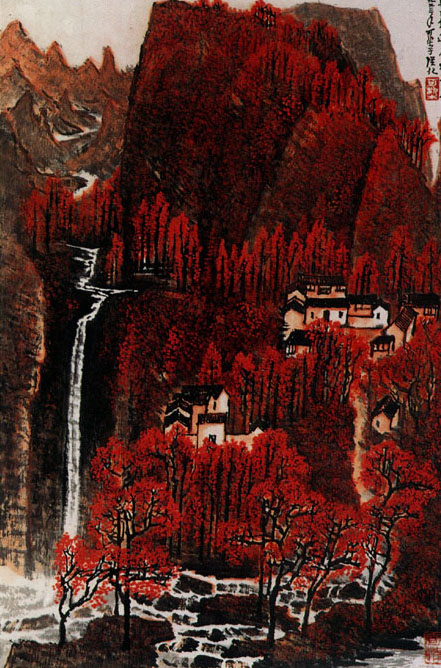 万山红遍   李可染
溪山行旅图 范宽（宋）
学会比较
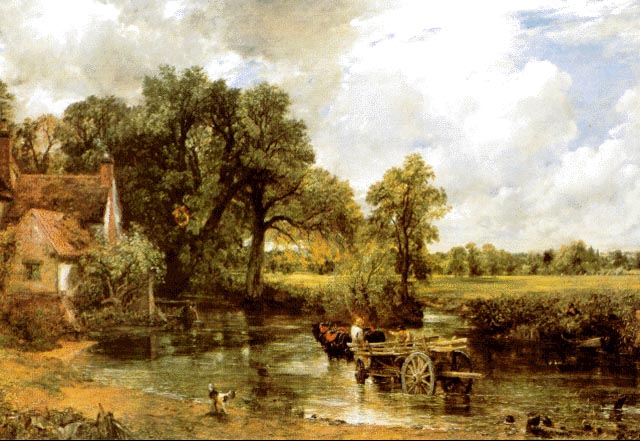 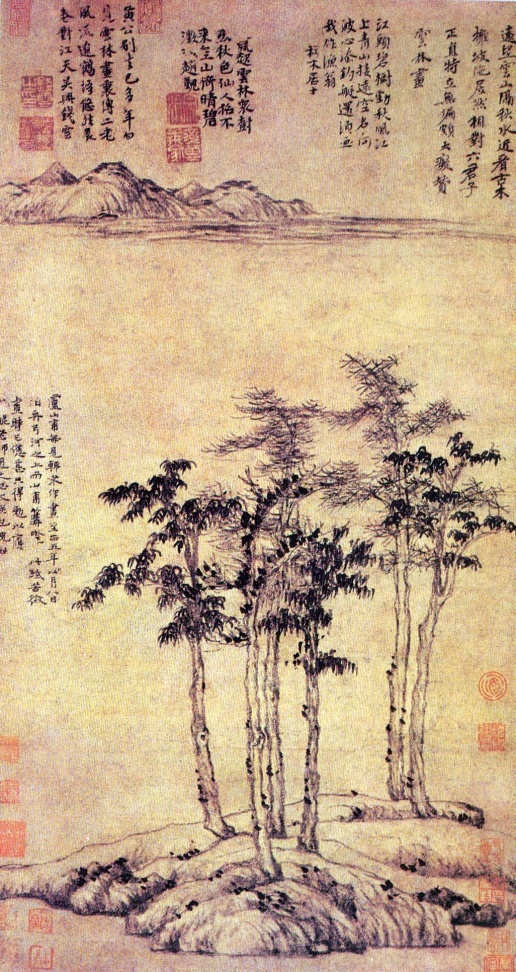 六君子图  倪瓒  元
干草车 （油画 ）  康斯泰勃尔（英）
中国山水画与西方风景画在思想、技巧、形式上有什么不同？
学会比较
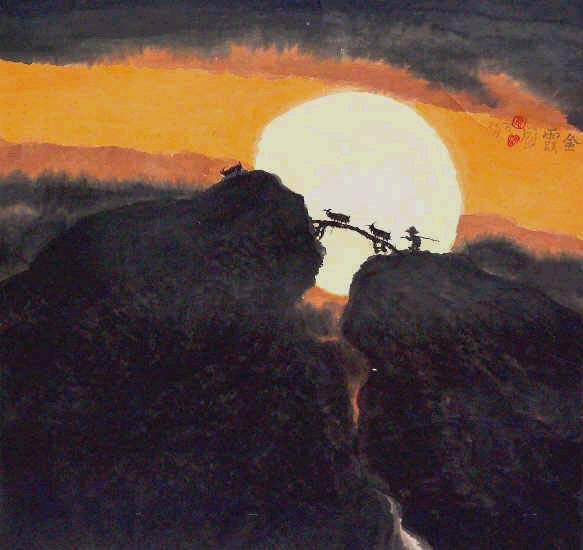 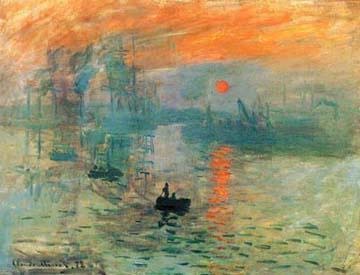 印象日出  莫奈  （法国）
金霞图    贾又福
中国山水画与西方风景画在思想、技巧、形式上有什么不同？
思考与讨论：
（1）画家生活的背景与时代
（2）他的著名作品还有哪些？
（3）你在作品中看到了什么景物？
（4）你熟悉作品中的哪些技法？
（5）这幅作品给你什么感受？
你了解这些画家的作品吗？
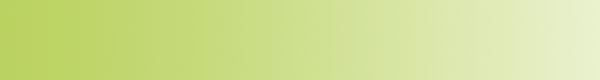 学 会 欣 赏
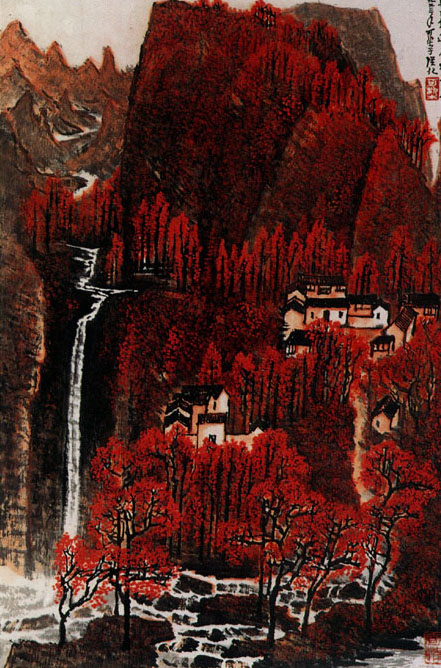 你能从这幅山水画中感受到深秋迷人的景色吗？
你在什么地方感受过这样的意境？
看画    读画
画家用了什么画法，使全画呈现出浓郁醇厚的气氛？
万山红遍  李可染
学 会 欣 赏
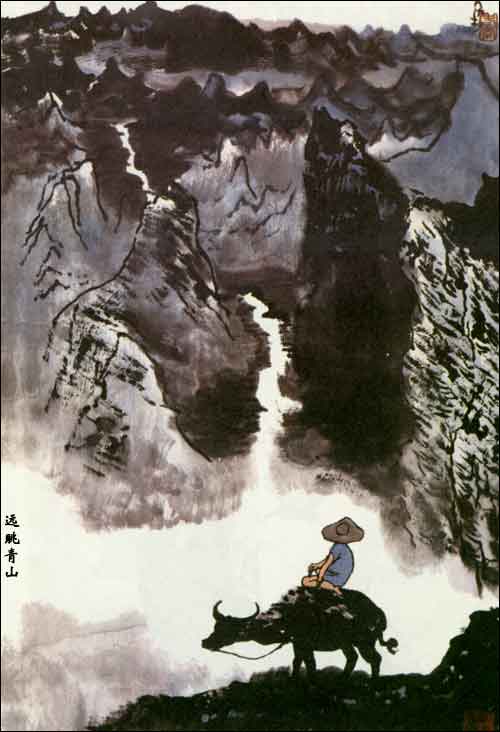 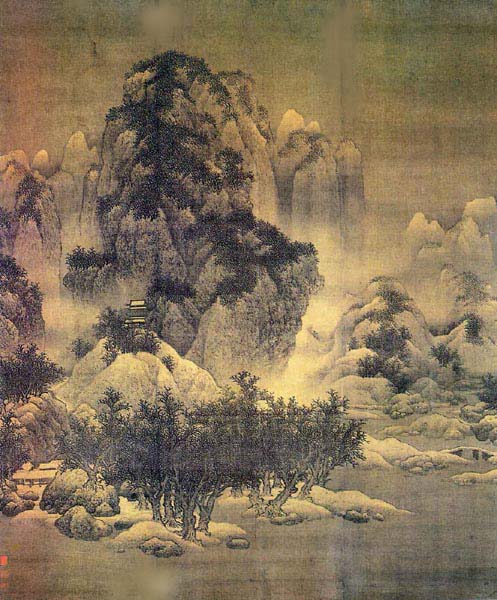 看画    读画
雪景寒林图 范宽（宋）
远眺青山   李可染
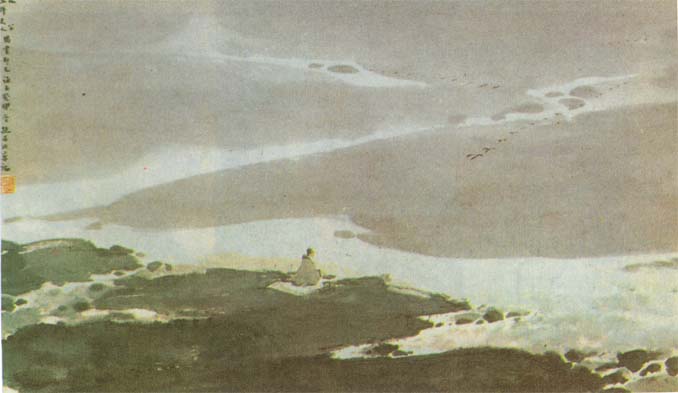 学 会 欣 赏
平沙落雁    傅报石
看画    读画
你听过《平沙落雁》这支著名的琴曲吗？
       款款而落的大雁在画面中起了怎样的作用？
        驰 骋自己的想象你感受到了什么样的意境？
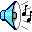 学 会 欣 赏
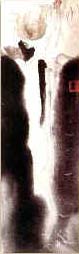 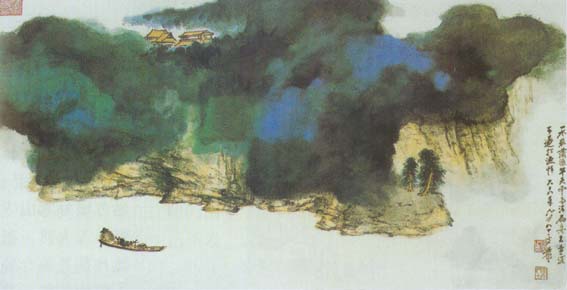 一水菰蒲绿 半天云雨青   张大千
看画    读画
你知道画家生活的背景与时代吗？
野山小山图   张大千
学 会 欣 赏
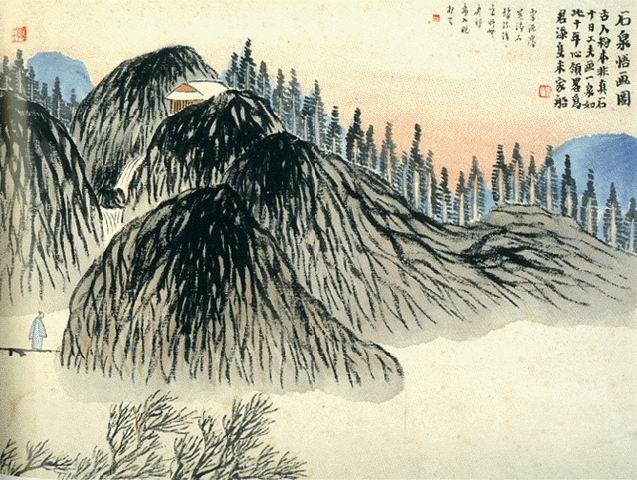 看画    读画
石泉悟画图     齐白石
你知道画家的风格及著名作品吗？
学 会 欣 赏
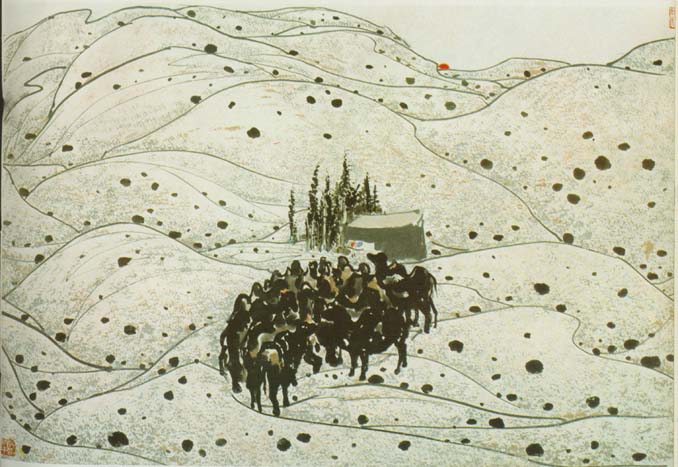 看画    读画
大漠    吴冠中
你在作品中看到了什么样的景物？
学 会 欣 赏
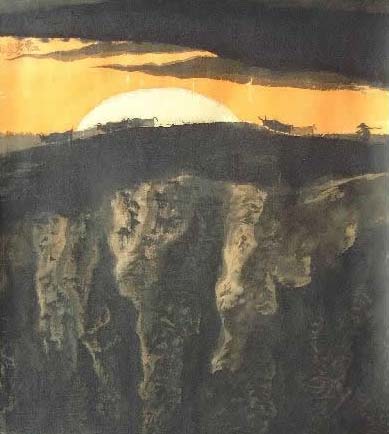 看画    读画
牦牛图   贾又福
作品用了哪些技法表现？
学 会 欣 赏
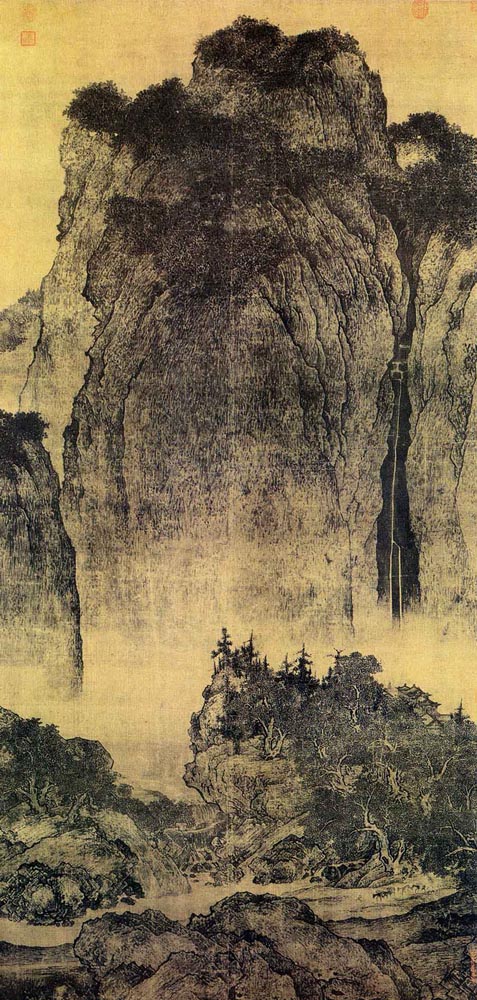 作品传达了什么样的意境?
这幅作品给你什么感受？
看画    读画
溪山行旅图  范宽（宋）
学 会 欣 赏
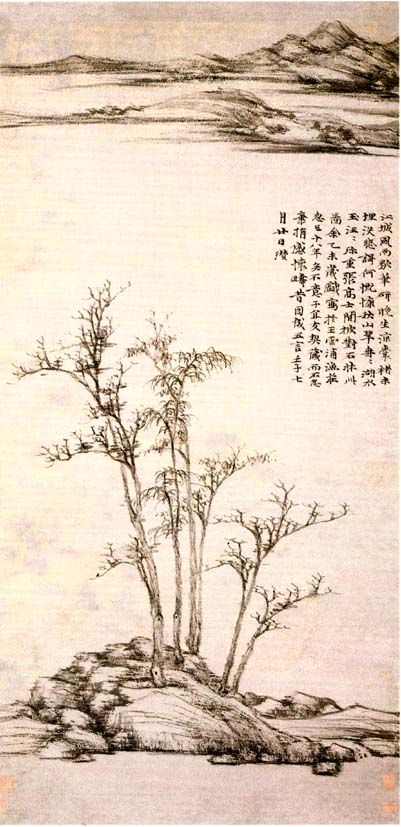 画家用了什么样的构图方法表现了什么地区的景色？
整幅画不见飞鸟，不见帆影，也不见人迹，一片空旷孤寂之境。联系画家所生活的时代谈谈你的感受。
看画    读画
渔庄秋霁图倪瓒 （元）
诗中有画 画中有诗 诗情画意 情景交融
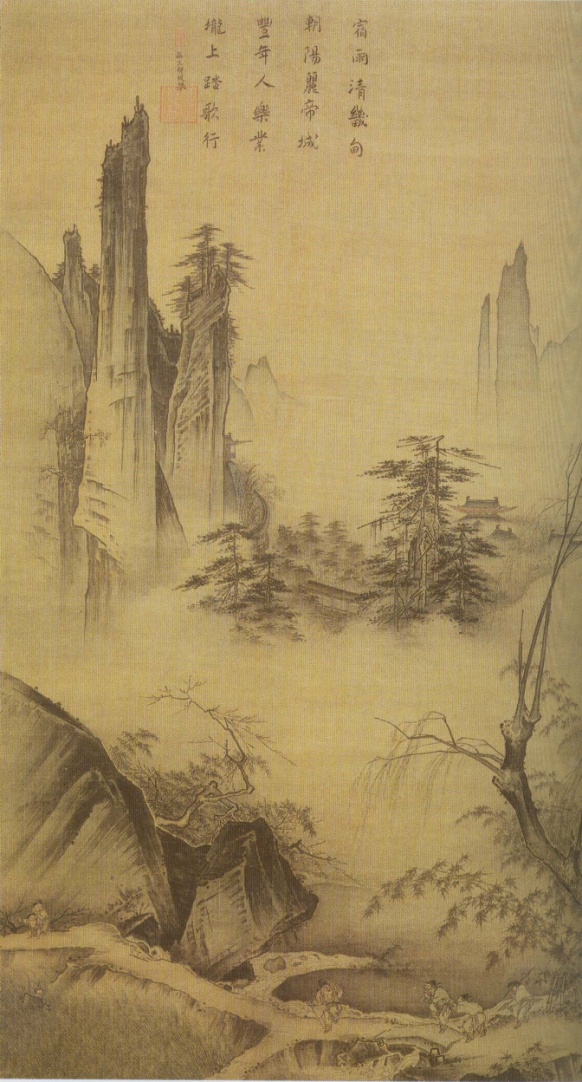 宿雨清畿甸,
朝阳丽帝城,
丰年人乐业,
垅上踏歌行。
《踏歌图》马远   宋
拿起笔，画一画你心中的山水世界。
学会表现
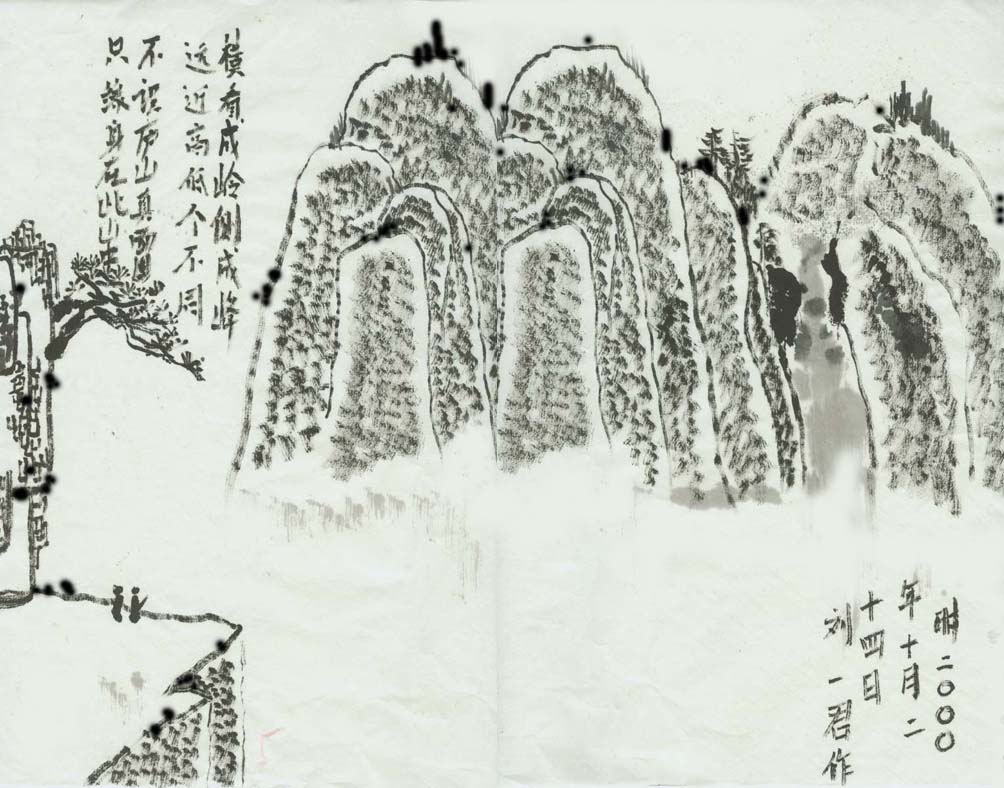 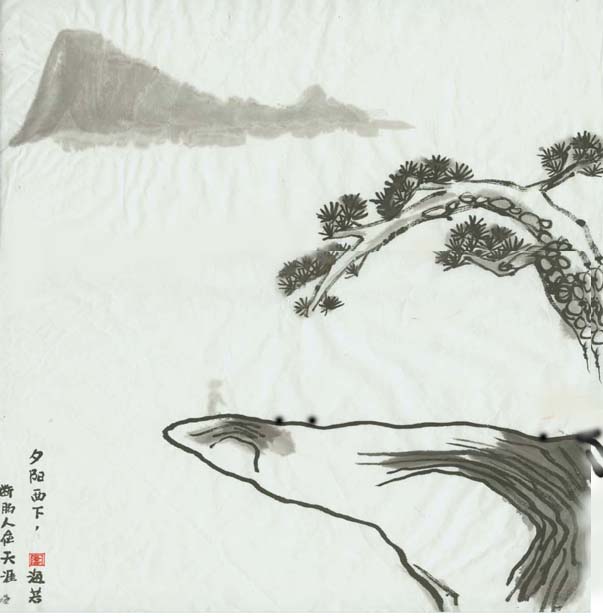 横看成岭侧成峰，……
枯藤老树昏鸦,……
学生心中的山水世界
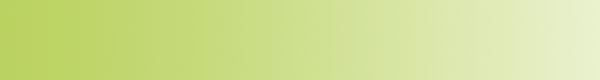 学会表现
你理解“笔墨当随时代”的含义吗？
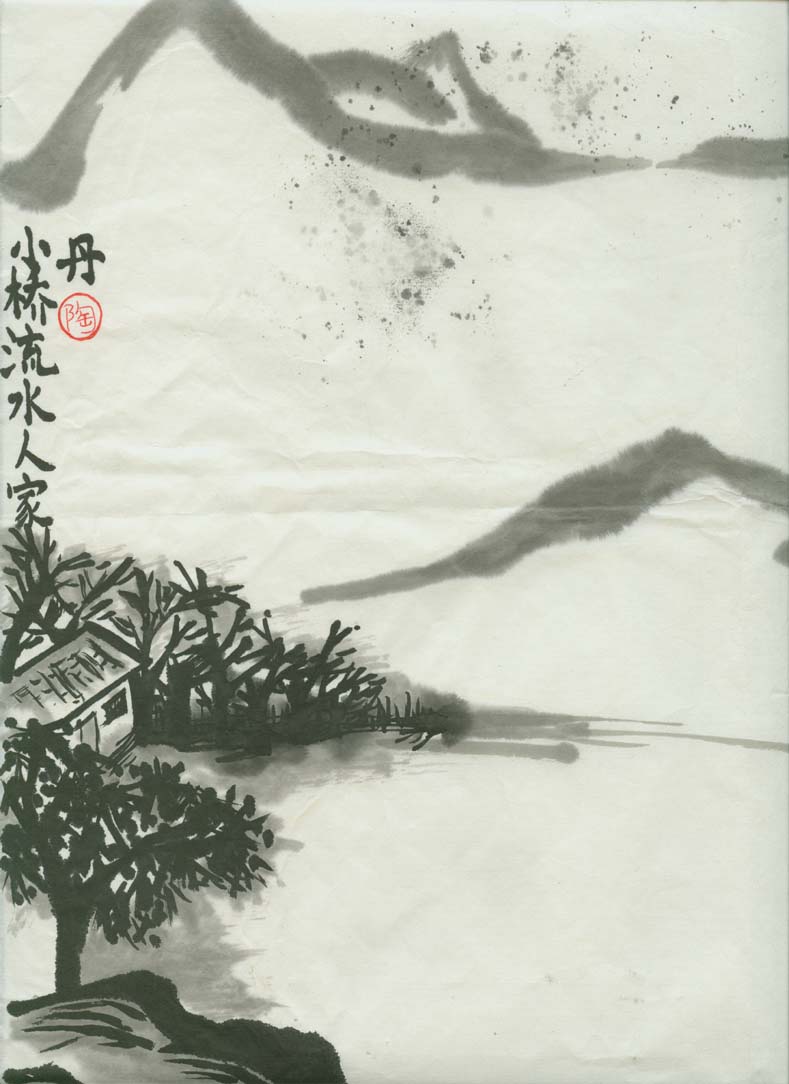 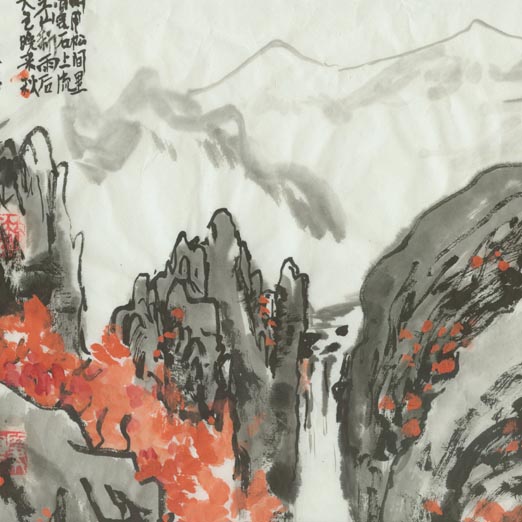 空山新雨后，……
小桥流水人家……